Heimat Mostviertel

Deutsch & Wertekurse 
fuer Asylwerber*innen
im Raum Scheibbs
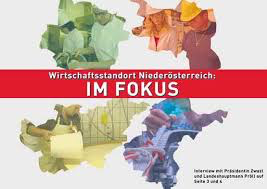 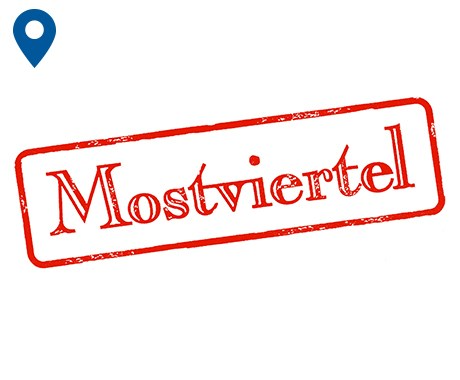 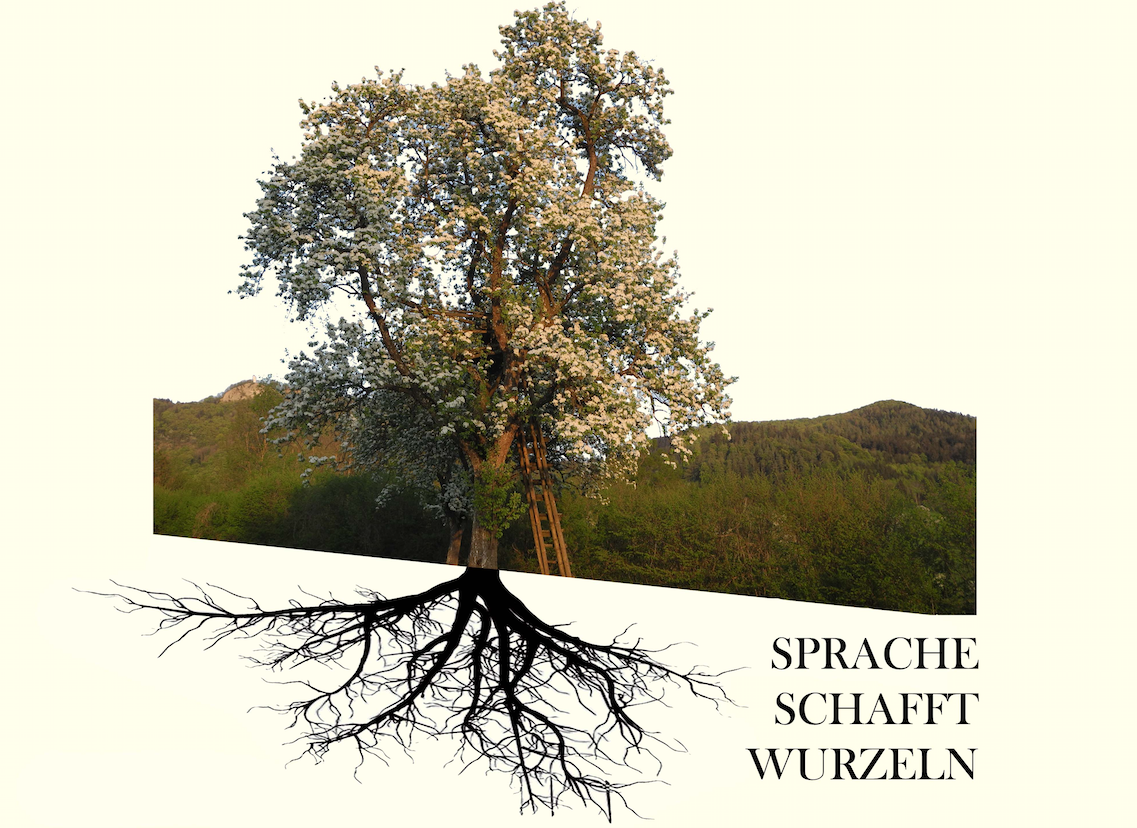 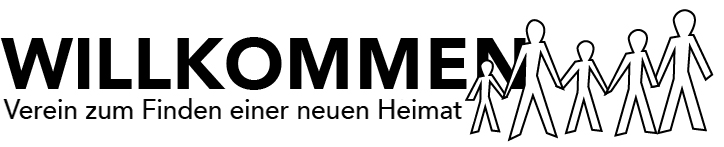 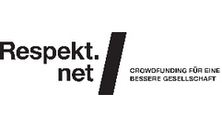 Heimat Mostviertel – Deutschkurse A0/A1 (Maerz-September 2019)
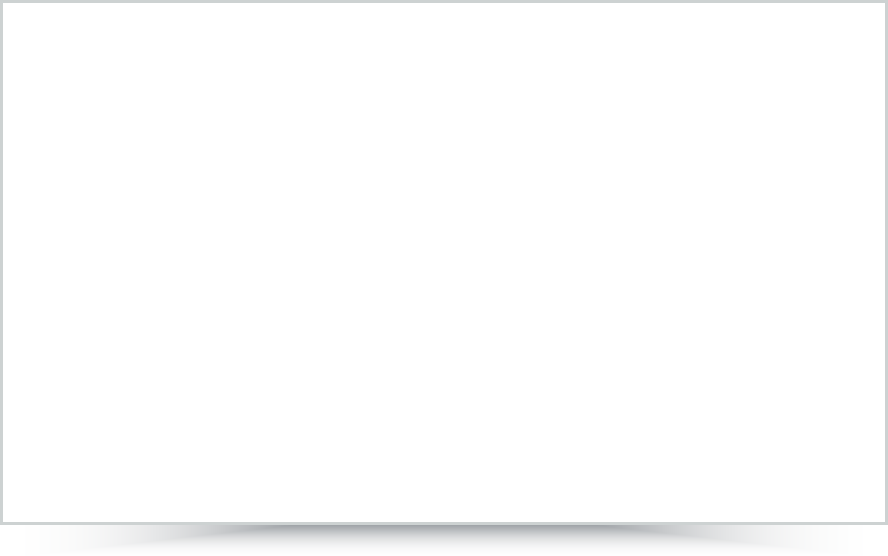 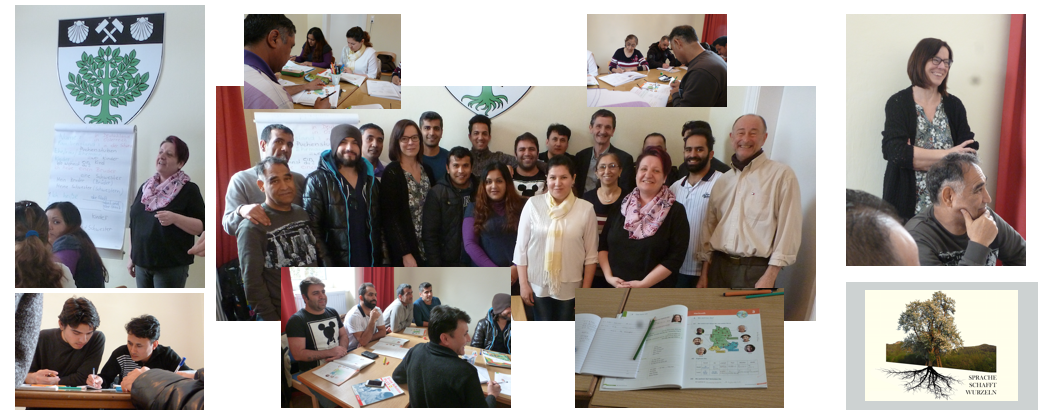 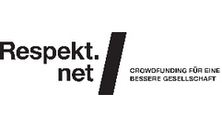 2
Heimat Mostviertel – Deutschkurse A2/B1 (Oktober-Dezember 2019)
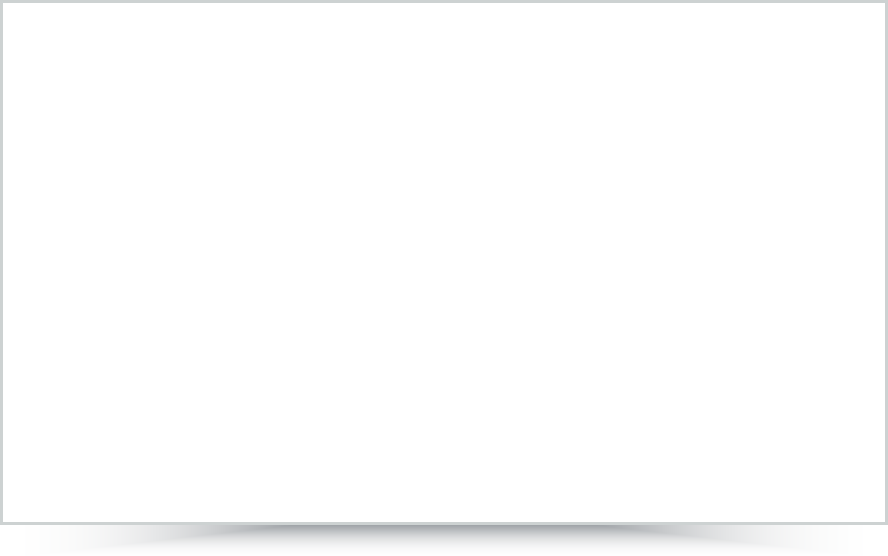 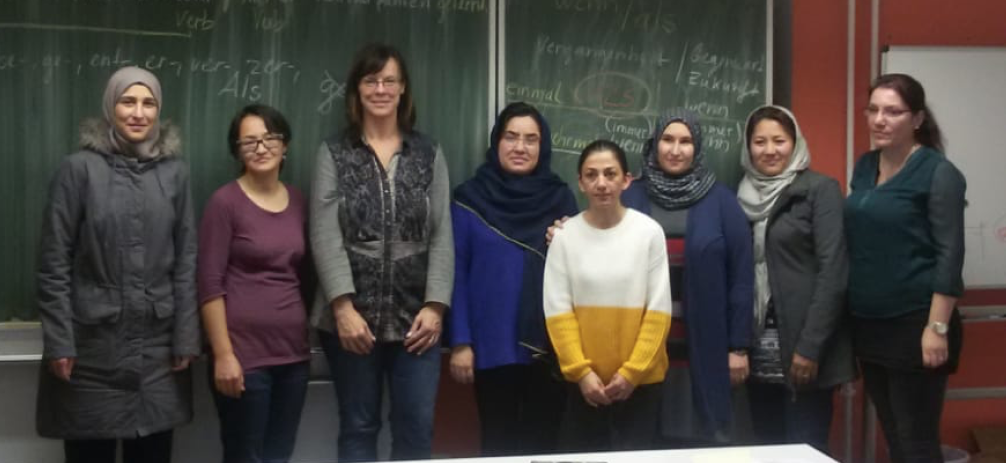 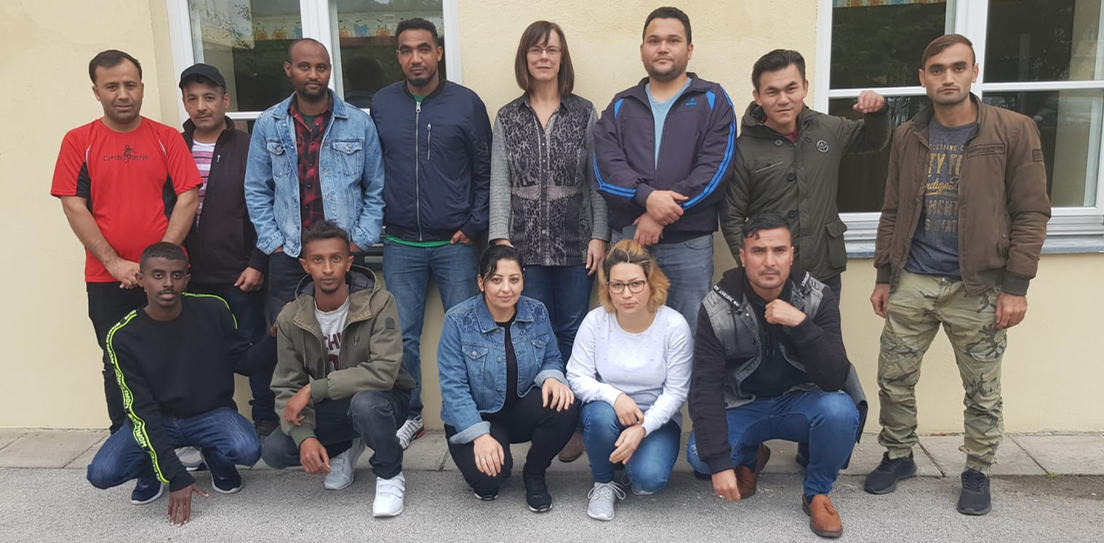 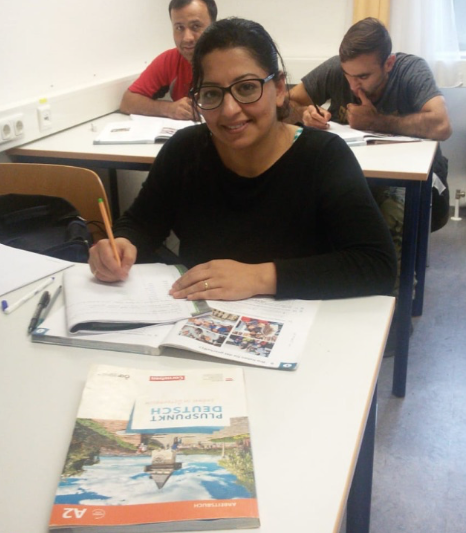 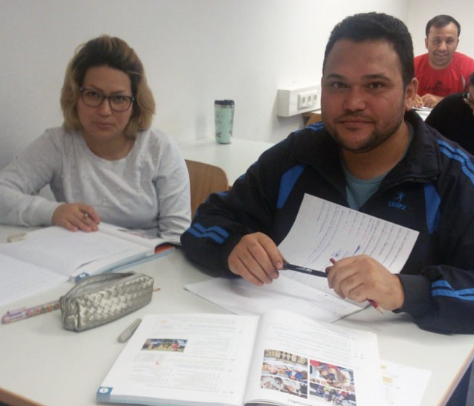 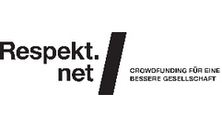 3
Heimat Mostviertel – Herkunftsgemeinden der 					 Kursteilnehmer*innen
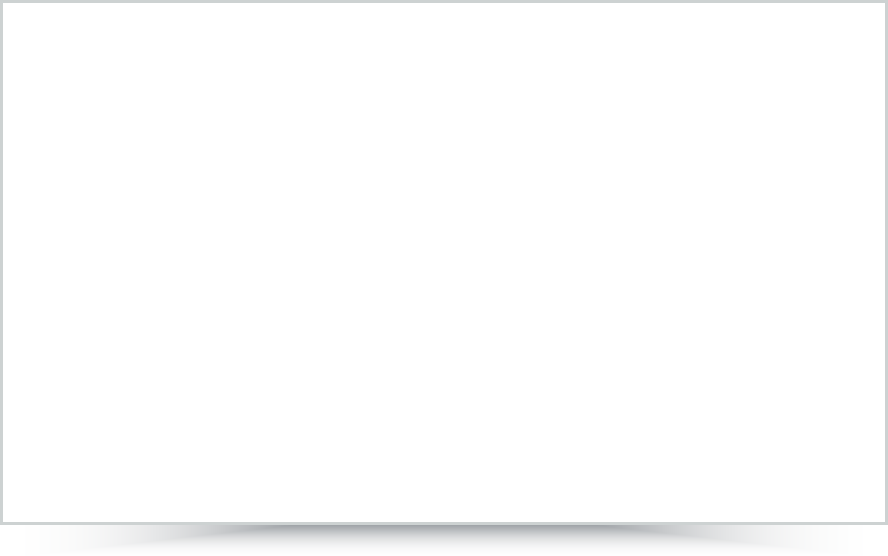 Start in Puchenstuben
Fortsetzung in Scheibbs
50 Teilnehmer*innen aus 
       insgesamt 12 Gemeinden         
       (Maerz-Dezember 2019)
Puchenstuben  und Mitterbach nicht durchgaengig besucht
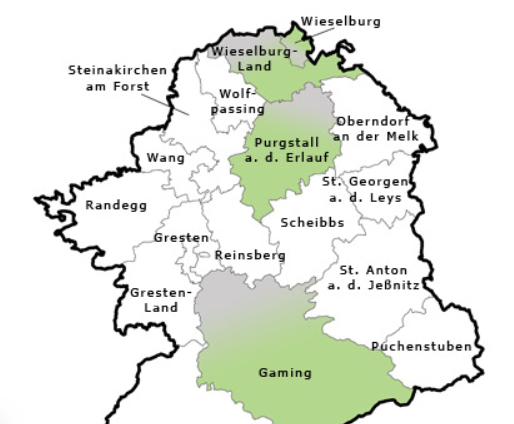 Texing
Frankenfels
Mitterbach
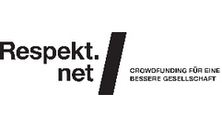 4
Heimat Mostviertel - Respekt.net
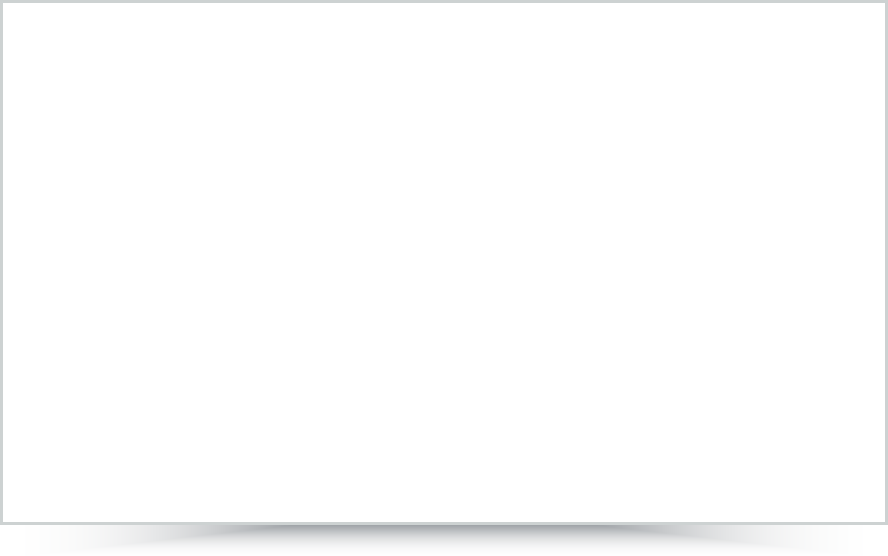 Crowdfunding ueber die Plattform von Respekt.net
Projektdauer 4 Monate 
70 Spender*innen
5.500 EURO Spendenvolumen
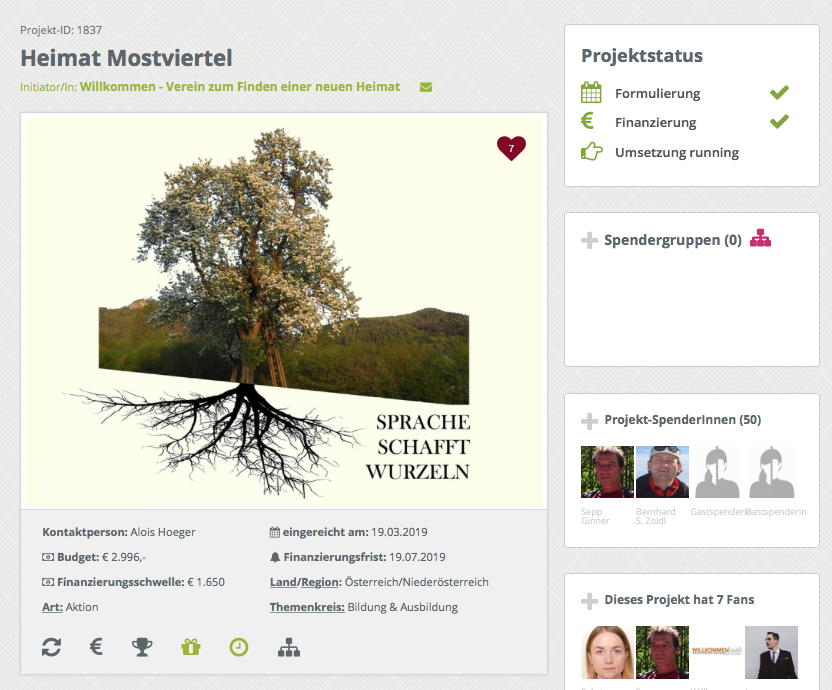 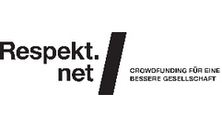 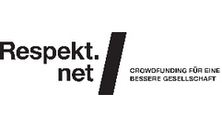 5
Heimat Mostviertel – Benefizfussballmatch Scheibbs
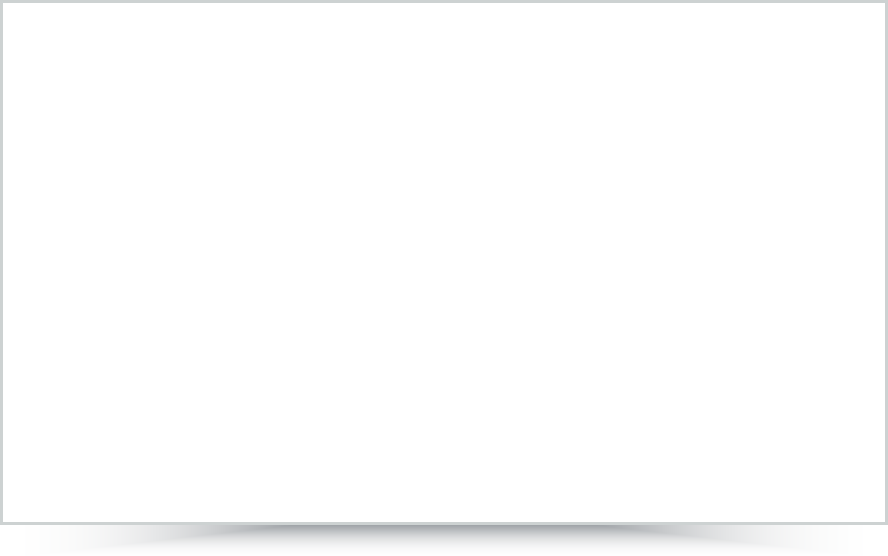 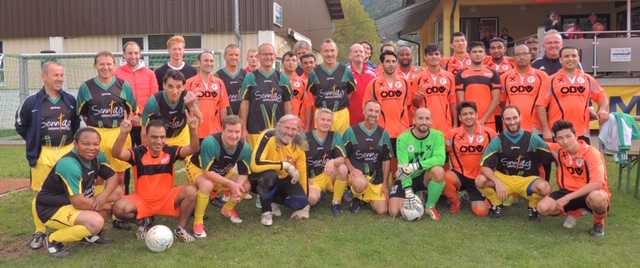 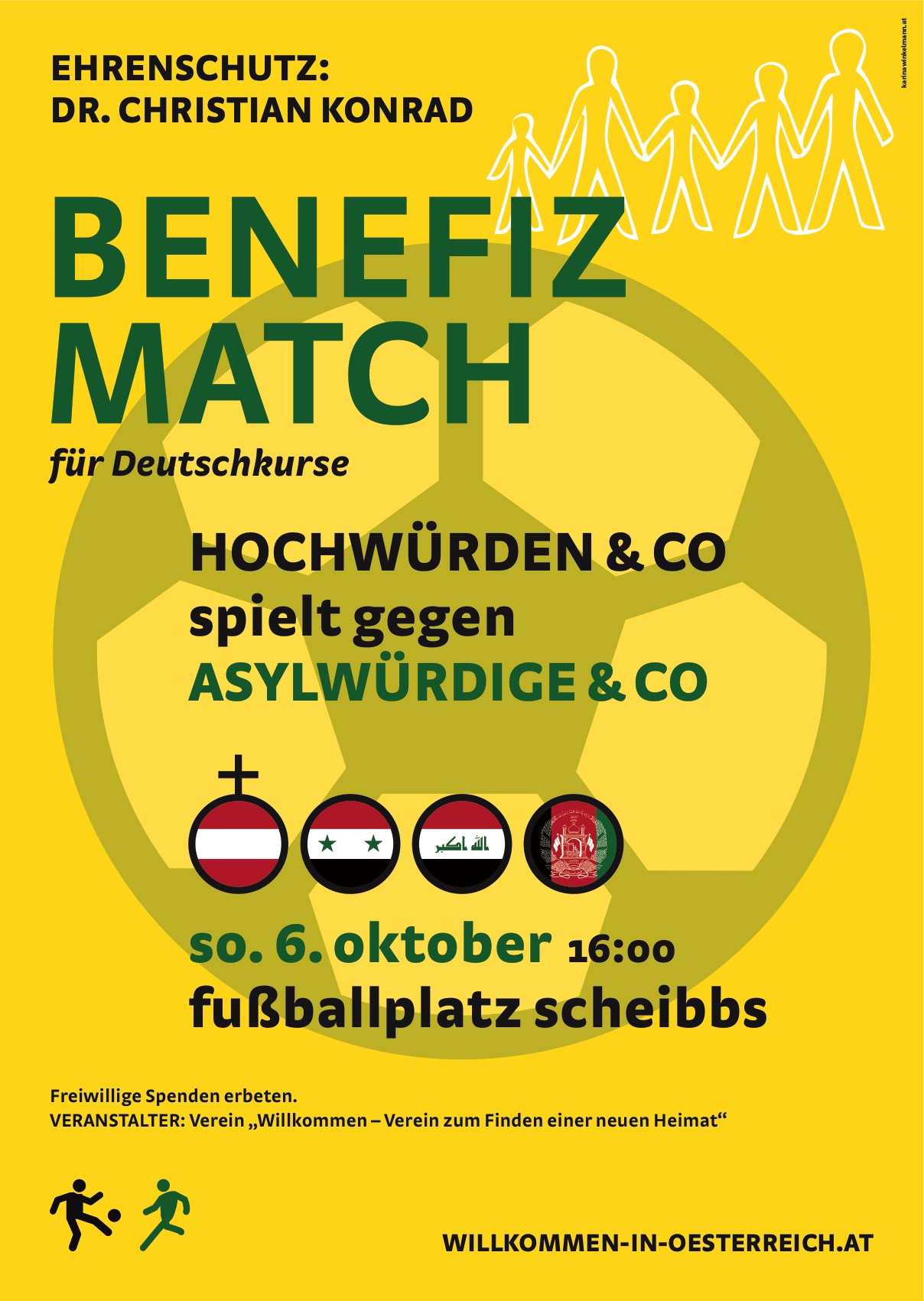 200 Zuschauer
Ankick Bezirkshautpmann Mag. Johann Seper
Pokalspende Dr. Christian Konrad
Pokalueberreichung Bgm. Franz Aigner, Alt-Bgm. Christine Duenwald
Spenden 2.000 Euro
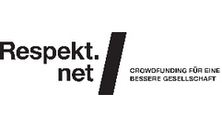 6